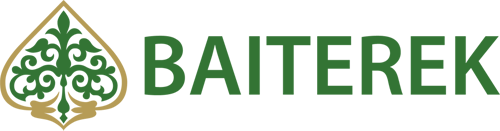 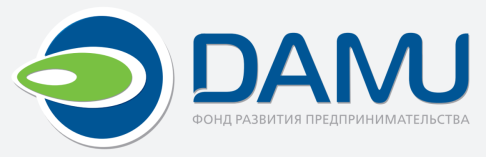 Түркістан облысының
даму перспективалары:
«Даму» қорының ұсыныстары
2023 жыл
Мазмұны
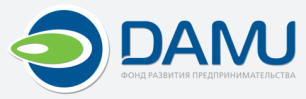 1. Қордың Түркістан облысындағы бағдарламаларының нәтижелері
1.1 Қордың Түркістан облысындағы бағдарламаларының нәтижелері
1.2 Қордың Түркістан облысындағы нәтижелерінің серпіні
1.3 Қордың Түркістан облысындағы өңірлік бағдарламаларының нәтижелері
2. Ағымдағы жағдай
2.1 Түркістан облысының статистикалық көрсеткіштері
2.2 Түркістан облысының ерекшеліктері
2.3 Түркістан облысының ел экономикасына қосқан үлесі статистикасы
2.4 Түркістан облысының халықты жұмыспен қамту статистикасы
2.5 Түркістан облысының 2022/23 оқу жылының басындағы білім беру саласының статистикасы
2.6 Түркістан облысы экономикасының құрылымы
2.7 Түркістан облысының шекара маңындағы өңірлері
2.8 Түркістан облысының сыртқы сауда динамикасы
2.9 Түркістан облысының 2022 жылғы сыртқы сауда құрылымы
2.10 Түркістан облысының 2022 жылғы импорт құрылымы
2.11 Қарағанды облысының 2022 жылғы сыртқы сауда құрылымы
2.12 Жамбыл облысының 2022 жылғы сыртқы сауда құрылымы
2.13 Қызылорда облысының 2022 жылғы сыртқы сауда құрылымы
2.14 Өзбекстан Республикасының 2022 жылғы сыртқы сауда құрылымы
2.15 Өзбекстан Республикасына 2022 жылғы ҚР экспортының құрылымы
2.16 Ағымдағы жағдай бойынша қорытындылар
3. Даму перспективалары және ұсыныстар
3.1 Өңір экономикасына инвестициялау үшін перспективалық бағыттар
3.2 Дамыту жөніндегі ұсыныстар
4. Мемлекеттік сектордың өңір экономикасын дамытуға қатысуы
2
1.1 Қордың Түркістан облысындағы бағдарламаларының нәтижелері
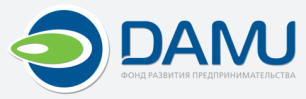 Кредиттерге кепілдік беру
Мөлшерлемені субсидиялау
Түркістан облысы:
3 800 жоба
336 млрд теңге кредит

Қазақстан Республикасы:
86 908 жоба
6 637 млрд теңге кредит
Түркістан облысы:
2 780 жоба
42 млрд теңге кредит

Қазақстан Республикасы:
54 013 Жобаны іске асыру
1 344 млрд теңге кредит
12
орын
9
орын
Шарттастырылған орналастыру бағдарламалары
Барлық бағдарламалар бойынша жиыны
Түркістан облысы:
12 201 қарыз алушы
32 млрд теңге кредит

Қазақстан Республикасы:
78 263 қарыз алушы
2 794 млрд теңге кредит
Түркістан облысы:
16 478 жоба
400 млрд теңге кредит

Қазақстан Республикасы:
184 596 жоба
10 420 млрд теңге кредит
1
орын
1
орын
3
Дереккөз: «Даму» Қорының 01.01.2023 жылға арналған деректері (бағдарламаларды іске асыруды бастағаннан бастап)
1.2 Түркістан облысындағы Қор нәтижелерінің серпіні
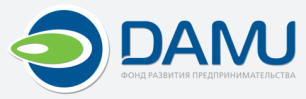 Мөлшерлемені субсидиялау
Кредиттерге кепілдік беру
213,3
млрд тг
кредит
257,5
млрд тг
кредит
1 328
жоба
7 782
қарыз алушы
9 401
жоба
239,0
млрд тг
кредит
15,4
млрд тг
кредит
46,6
млрд тг
кредит
183,9
млрд тг
кредит
13,1
млрд тг
кредит
1 393
жоба
1 448
жоба
1 039
жоба
35,9
млрд тг
кредит
6 593
жоба
5 285
қарыз алушы
2021 жыл
2022 жыл
2021 жыл
2021 жыл
2022 жыл
2022 жыл
2021 жыл
2022 жыл
Шарттастырылған орналастыру бағдарламалары
Барлық бағдарламалар бойынша жиыны
2021 жыл
2022 жыл
2021 жыл
2022 жыл
2021 жыл
2022 жыл
2021 жыл
2022 жыл
4
Дереккөз: «Даму» қорының деректері (01.01.2023)
1.3 Қордың Түркістан облысындағы өңірлік бағдарламаларының нәтижелері
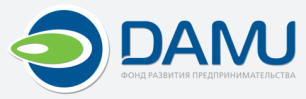 Түркістан облысы бойынша барлығы 01.01.2023 жылғы жағдай бойынша ТӨБ шеңберінде 4 197 * млн теңге кредит сомасына 66 қарыз алушыға қолдау көрсетілді
5
* Ескертпе: ОҚО-ны ескере отырып 2018 жылға дейін
2.1 Түркістан облысының статистикалық көрсеткіштері
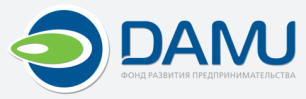 01.01.2023 ж.
Халық саны
2 119 мың адам (Республика бойынша жалпы санының 10,7%)
* 2-орын
01.01.2023 ж.
Жұмыс істеп тұрған ШОБ субъектілерінің саны
184,6 мың бірлік (Республика бойынша жалпы санының 10,1%)
01.01.2023 ж.
ШОБ-та жұмыспен қамтылғандар саны
247,2 мың адам (Республика бойынша жалпы санының 6,3%)
* ШОБ-тің өңірді жұмыспен қамтуға қосқан үлесі 31,8%-ды құрайды
2022 жылғы 9 айдағы ШОК жалпы қосылған құны
527,9 млрд теңге (Республика бойынша жалпы санының 2,2%)
* ЖӨӨ-дегі ШОК үлесі 23,6% -ды құрайды
6
Дереккөз: ҚР ҰЭМ Стастистика комитеті (https://www.stat.gov.kz)
2.2 Түркістан облысының ерекшеліктері
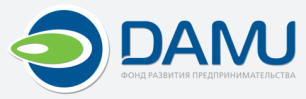 Аумағы - 116,3 мың км2 (ҚР аумағының 4,3%, 14-орын)
Түркістан облысы қалалары мен аудандары:
(Арыс қаласы, Кентау қаласы, Түркістан қаласы, Бәйдібек, Жетісай, Қазығұрт, Келес, Мақтаарал, Ордабасы, Отырар, Сайрам, Сарыағаш, Созақ, Төлеби, Түлкібас және Шардара аудандары)
Аграрлық-өнеркәсіпшілер өңірі:
Өңір табысының 40% -дан астамы АӨК саласында өндіріледі
Облыста ауыл шаруашылығы саласында 83 790 кәсіпорын жұмыс істейді (ҚР бойынша 2-ші орын).
Сондай-ақ, өңір пайда қазба кен орындарына бай: мұнда уран, барит, көмір, темір және полиметалл кендері, бентонит саздары, вермикулит, тальк, әктас, гранит, мәрмәр, гипс, кварц құмдары бар.

Өзбекстанмен шектеседі:
Оңтүстігінде Өзбекстанмен (Ташкент, Сырдария, Жизақ және Навои облыстары).
200,1 мың адамТүркістан қаласы
1 918,9 мың адамөңірдің өзге аудандары
Ауыл шаруашылығы саласының әлсіз технологиялық және техникалық жарақтандырылуы
Ауыл шаруашылығы өнімдерін қайта өңдеу жөніндегі кәсіпорындардың жүктемесінің төмендігі (Мал шаруашылығы өнімдерін қайта өңдеуді дамытуды тежейтін негізгі проблемалардың ішінде барлық мал басының басым бөлігі жеке қосалқы шаруашылықтарда болуына байланысты шикізат пен өндірілетін өнімнің төмен сапасы; астықты қайта өңдеу бойынша негізгі себеп - шикізат тапшылығы)
7
Дереккөз: ҚР ҰЭМ Стастистика комитеті  (https://www.stat.gov.kz)
2.3 Түркістан облысының ел экономикасына қосқан үлесі статистикасы
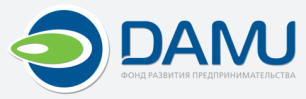 2022 жылдың 9 айында ҚР халқының жан басына шаққандағы ЖӨӨ (мың тг)
2022 жылға арналған мемлекеттік бюджетке салықтар мен төлемдер (млрд тг)
2022 жылдың 9 айында ҚР ШОК ЖӨӨ мен ЖҚҚ (млрд тг)
Қазақстанның ЖӨӨ 65,5 трлн теңгені құрады:
Түркістан облысының ЖӨӨ 2,2 трлн теңгені құрады
Қазақстанның ШОБ ЖҚҚ23,6 трлн теңгені құрады:
Түркістан облысының ШОБ ЖҚҚ  528 млрд теңгені құрады (өңірдің ЖӨӨ-дегі ШОБ ЖҚҚ үлесі 23,6% құрады)
Қазақстанда 2022 жылы мемлекеттік бюджетке салықтар мен төлемдер 15,8 трлн теңгені құрады
Түркістан облысының салықтары мен төлемдері 477,7 млрд теңгені құрады (ҚР бойынша жалпы көрсеткіштің 3%)
Дереккөз: ҚР ҰЭМ Стастистика комитеті(https://www.stat.gov.kz)
* БЖК 6 - Мемлекеттің қаржы активтерін сатудан түсетін түсімдер; БЖК 8 - Бюджет қаражатының пайдаланылатын қалдықтары
8
2.4 Түркістан облысының халықты жұмыспен қамту статистикасы
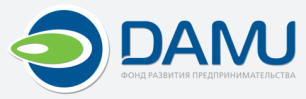 Экономика белсенділік деңгейі
Жұмыспен қамту деңгейі
Жұмыспен қамту құрылымы
Өзін-өзі жұмыспен қамтыған халықтың құрылымы
Жұмыспен қамтылған халықтың құрылымы
Түркістан облысында жұмыспен қамту - 776 320 (ҚР жұмыспен қамтылғандардың 8,7% -ы, 2-орын)
3 жыл ішіндегі жұмыссыздық деңгейі:
Қалалық жерлерде 0,1 п.п. азайды және ауылдық жерлерде 0,1 п.п. ұлғайды.
Еңбек нарығының негізгі салалары:
Ауыл шаруашылығы (22,5%)
Білім (18,6%)
Көтерме және бөлшек сауда (17,5%)
Құрылыс (7,6%)
Жұмыспен қамту үлесі:
Жұмыспен қамтылғандардың 53,7% жалдамалы жұмыста жұмыс істейді
өзін-өзі жұмыспен қамтыған халықтың 46,3%
9
Дереккөз: ҚР ҰЭМ Стастистика комитеті(https://www.stat.gov.kz)
2.5 Түркістан облысының 2022/23 оқу жылының басындағы білім беру саласының статистикасы
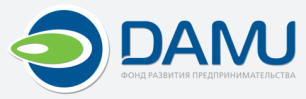 Орта-арнайы білім
Білім алушылардың бітіруң
Білім алушылардың саны
Түркістан облысында 49 орта-арнайы оқу орны:
26 мемлекеттік, 23 жеке меншік
Оқу жылының басында 34,9 мың студент:
медицина мамандығы бойынша 28%, инженерлік салалар бойынша 25%, білім беру саласында 14%, АТ, байланыс және телеком бойынша 9%.
2022 жылы 10,3 мың түлек:
Медицина мамандығы бойынша 26%, білім беру 16%, өндіріс 13%. және жөндеу, 11% - А/Ш
Жоғары білім
Білім алушылардың саны
Білім алушылардың бітіруі
Түркістан облысында 3 жоғары оқу орны бар:
3 жеке меншік
Оқу жылының басында 10 мың студент:
46% - пед. ғылым, 21% медицина, 10% өнер, 7% жаратылыстану ғылымдары
2022 жылы 2,5 мың түлек:
37% - білімі, 20% - медицина, 12% - пед. және 8% -гум. ғылымдар
10
Дереккөз: ҚР ҰЭМ Стастистика комитеті(https://www.stat.gov.kz)
2.6 Түркістан облысы экономикасының құрылымы
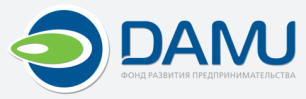 Өңірдің ЖӨӨ көлемі 2022 жылдың 9 айында - 2 236 млрд теңге (ҚР бойынша 3,4%)
2022 жылғы мемлекеттік бюджетке салықтар мен төлемдер - 477,7 млрд. теңге (ҚР бойынша  3,0%)
Ауыл шаруашылығы (өсуде):
2022 жылдың 9 айының қорытындысы бойынша жалпы өнім көлемі 408 млрд теңгені құрады (ел бойынша 2-ші орын)
Облыста ауыл шаруашылығы саласында өз қызметін 83 мыңнан астам кәсіпорын жүргізеді, бұл ел бойынша осы саладағы барлық кәсіпорындардың 30,4% құрайды.
Ірі кәсіпорындар:
«БОЛИС-САМАЛ» ЖШС
«ECOINVEST S A (ЕКОИНВЕСТ ЭС ЕЙ)» ЖШС
«ОРДАБАСЫ ҚҰС» ЖШС
«КЕТЕБАЙ» ӨКР
Көлік және қоймалау (тұрақты):
Облыс аумағы арқылы республиканың оңтүстігін меншікті табиғи газбен жабдықтау үшін батыс Қазақстанның кен орындарынан газ тасымалдауға, сондай-ақ Қазақстан - Қытай газ құбырына газды экспорттық жеткізуге арналған Бейнеу - Бозой - Шымкент газ құбыры өтеді.
Тұрақты сектор, қызметтерге тұрақты сұраныс бар
Тау-кен өндіру өнеркәсібі (өсуде):
Тау-кен өндіру өнеркәсібіндегі өндіріс көлемі 2022 жылдың 9 айында 1138 млрд теңгені құрады (өңір экономикасының 19%)
Облыс табиғи уран өндіру бойынша әлемде бірінші орында тұр - шамамен 16 мың тонна кен (ҚР бойынша 77%) және қоры бойынша екінші орында - 554 мың тонна кен (ҚР бойынша 71%). Әлемдік уран өндіру үлесі 24% -ды құрайды.
Ірі кәсіпорындар:
«КАТКО» ҚАЗАҚСТАН-ФРАНЦУЗ БК» ЖШС
«ҚАЗАТОМӨНЕРКӘСІП - SAURAN» ЖШС
"ОҢТҮСТІК ТАУ-ХИМИЯ КОМПАНИЯСЫ" БК« ЖШС
«АҚ-ЖОЛ» ЖШС
«САУТС-ОЙЛ» ЖШС
«SMART-OIL» ЖШС
Жылжымайтын мүлікпен операциялар (тұрақты):
Негізгі бағыттар:
Меншікті жылжымайтын мүлікті басқару
Коммерциялық жылжымайтын мүлікті тапсыру
Сыйақы үшін жылжымайтын мүлікті басқару
Риэлтерлік компаниялар
Тұрақты сектор - қызметтерге тұрақты сұраныс
11
Дереккөз: ҚР ҰЭМСтатистика комитетінің (https://www.stat.gov.kz), ҚР ҚМ Мемлекеттік кірістер комитетінің https://kgd.gov.kz)  деректері негізінде «Даму» қорының есептері
2.7 Түркістан облысының шекара маңындағы өңірлері
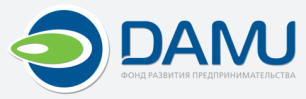 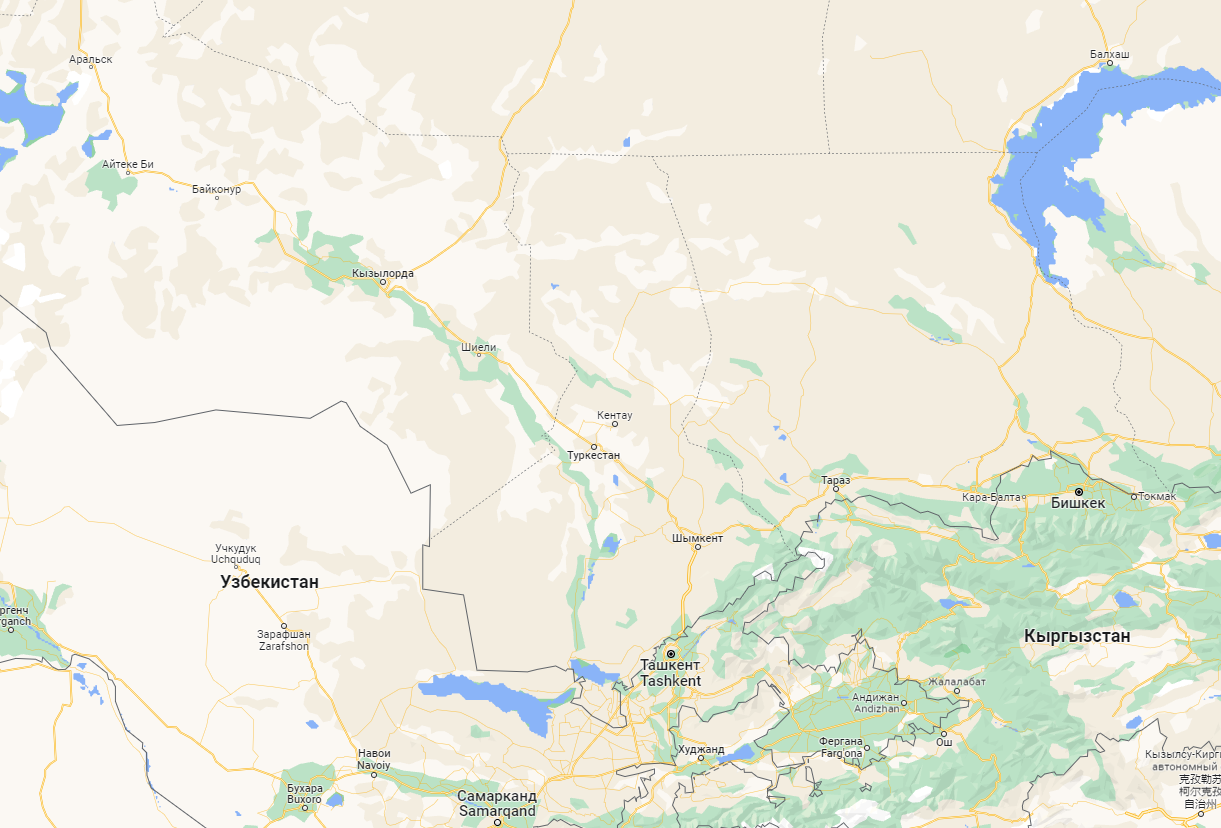 Түркістан облысының және ҚР шекаралас өңірлерінің халқы = 5 173 мың адам
Өзбекстанның шекара маңындағы өңірлерінің халқы = 9 056 мың адам
Түркістан облысының ШОКС үшін әлеуетті нарық = 12 154 мың адам
1 134 мың адам
Қарағанды облысының халқы
814 мың адам
Қызылорда облысының халқы
1 150 мың адам
Жамбыл облысының халқы
2 075 мың адам
Түркістан облысының халқы
12 154 мың адам
әлеуетті нарық
2 934 мың адам
Ташкент халқы
1 000 мың адам
Навои облысының халқы
2 907 мың адам
Ташкент облысының халқы
Өзбекстан Республикасының тығыз қоныстанған облыстарының Түркістан облысына жақындығы осы өңірдің сыртқы саудасын дамыту үшін мүмкіндіктер ашады
1 337 мың адам
Жизақ облысының халқы
878 мың адам
Сырдария облысының халқы
12
Дереккөз: ҚР ҰЭМ Стастистика комитеті(https://www.stat.gov.kz)
2.8 Түркістан облысының сыртқы сауда динамикасы
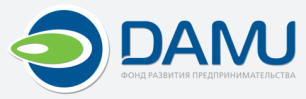 Түркістан облысының тауар айналымы ($ млн. АҚШ доллары)
Түркістан облысының тауар айналымы 2022 жылдың қорытындысы бойынша $862,6 млн. құрады
2019 жылмен салыстырғанда тауар айналымы 12,8% -ға артты
2019 жылдан бастап импорт үлесі 10,9% -ға артып, 54,6% -ды құрады
13
Дереккөз: ҚР ҚМ Мемлекеттік кірістер комитеті (https://kgd.gov.kz)
2.9 Түркістан облысының 2022 жылғы сыртқы сауда құрылымы
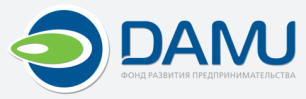 Импорт - $471 млн. долл.
Экспорт - $391 млн. долл.
Жануарлар мен өсімдік тектес өнімдер – 60%
Машиналар, жабдықтар, аспаптар мен аппараттар - 18,1%
Химиялық өнеркәсіп өнімі – 8,2%
Тоқыма және тоқыма бұйымдары - 3,9%
Металдар және олардан жасалған бұйымдар - 3,1%
Құрылыс материалдары - 2,7%
Жануарлар және өсімдік тектес өнімдер - 63,4%
Отын-энергетика тауарлары - 20,6%
Тоқыма және тоқыма бұйымдары - 9,5%
Химиялық өнеркәсіп өнімі – 3,6%
Машиналар, жабдықтар, аспаптар мен аппараттар - 1,8%
Импорт құрылымынан көріп отырғанымыздай, позициялардың 90,2% (424,9 млн. АҚШ доллары) жергілікті өндірушілер әлеуетті түрде алмастыра алады
Экспорт құрылымында одан әрі өсу үшін перспективалы позициялар бар. Мысалы, отын-энергетика тауарлары, машиналар, жабдықтар, аспаптар мен аппараттар экспортының болуы өңірдің сауда шекарасын кеңейтуге мүмкіндік береді.
14
Дереккөз: ҚР ҚМ Мемлекеттік кірістер комитеті (https://kgd.gov.kz)
2.10 Түркістан облысының 2022 жылғы импорт құрылымы
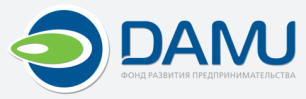 Импорт - $471 млн. долл.
15
Дереккөз: ҚР ҚМ Мемлекеттік кірістер комитеті (https://kgd.gov.kz)
2.11 Қарағанды облысының 2022 жылғы сыртқы сауда құрылымы
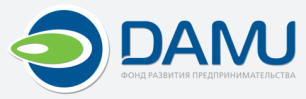 Импорт - $1 396 млн. долл.
Машиналар, жабдықтар, аспаптар мен аппараттар - 46%
Химия өнеркәсібінің өнімі - 18%
Минералды өнімдер - 13%
Металдар және олардан жасалған бұйымдар - 11%
Жануарлардан және өсімдіктерден алынатын өнімдер - 5%
Құрылыс материалдары -3%
Импорт құрылымынан көріп отырғанымыздай, позициялардың 83%-ын (1 161 млн АҚШ доллары) Түркістан облысының өндірушілері алмастыра алады.
16
Дереккөз: ҚР ҚМ Мемлекеттік кірістер комитеті (https://kgd.gov.kz)
2.12 Жамбыл облысының 2022 жылғы сыртқы сауда құрылымы
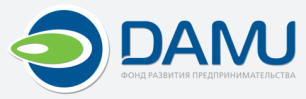 Импорт - $263 млн. долл.
Жануарлардан және өсімдіктерден алынатын өнімдер - 56%
Машиналар, жабдықтар, аспаптар мен аппараттар - 26%
Химия өнеркәсібінің өнімі - 7%
Металдар және олардан жасалған бұйымдар - 5%
Тоқыма және тоқыма бұйымдары - 3%
Импорт құрылымынан көріп отырғанымыздай, позициялардың 94%-ын (246 млн АҚШ доллары) Түркістан облысының өндірушілері алмастыра алады.
17
Дереккөз: ҚР ҚМ Мемлекеттік кірістер комитеті (https://kgd.gov.kz)
2.13 Қызылорда облысының 2022 жылғы сыртқы сауда құрылымы
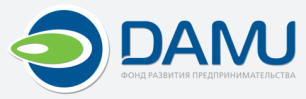 Импорт - $138 млн. долл.
Химия өнеркәсібінің өнімі - 52%
Машиналар, жабдықтар және аппаратура - 30%
Тоқыма және тоқыма бұйымдары - 8%
Минералды өнімдер - 4%
Металдар және олардан жасалған бұйымдар - 3%
Импорт құрылымынан көріп отырғанымыздай, позициялардың 90%-ын (124 млн АҚШ доллары) Түркістан облысының өндірушілері алмастыра алады.
18
Дереккөз: ҚР ҚМ Мемлекеттік кірістер комитеті (https://kgd.gov.kz)
2.14 Өзбекстан Республикасының 2022 жылғы сыртқы сауда құрылымы
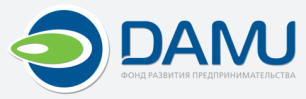 Импорт - $24 588 млн. долл.
Машиналар мен жабдықтар - 45%
Химиялық өнімдер және олардан жасалған бұйымдар - 21%
Азық-түлік өнімдері - 16%
Қара металдар - 10%
Энергетика және мұнай өнімдері - 7%
Түсті металдар - 2%
Импорт құрылымынан көріп отырғанымыздай, позициялардың 73% -ын (17 816 млн АҚШ доллары) Түркістан облысының өндірушілері алмастыра алады.
19
Дереккөз: Өзбекстан Республикасының Статистика жөніндегі мемлекеттік комитеті (https://stat.uz)
2.15 Өзбекстан Республикасына 2022 жылғы ҚР экспортының құрылымы
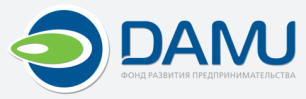 Экспорт - $3 693 млн. АҚШ доллары
20
Дереккөз: ҚР ҚМ Мемлекеттік кірістер комитеті (https://kgd.gov.kz)
2.16 Ағымдағы жағдай бойынша қорытындылар
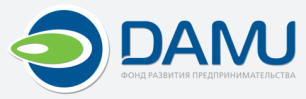 Қалыптасқан өнеркәсіп:
Батыс Еуропа - Батыс Қытай халықаралық көлік дәлізі есебінен өңірдің тиімді географиялық орналасуы;
Ауыл шаруашылығы алқаптарының едәуір алаңдарының, қолайлы топырақ жағдайларының және күн жарығының болуы (жылына 9 ай);
Тарихи-мәдени және археологиялық объектілер туристік әлеуетті ауқымды іске асыру үшін қолайлы жағдайлар жасайды;
Табиғи-рекреациялық ресурстар:
Қаратау жотасы, оңтүстік-шығысында - Талас Алатауының батыс шеті, Қаржантау жоталары;
Шардара су қоймасы;
минералды су көздері (Сарыағаш, Манкент, емдік балшық және басқалар).
Туризм саласын дамыту:
2019- 2021 жылдар аралығында өңірге туризм саласына 252,9 млрд тг инвестиция салынды (ҚР бойынша 1-ші орын). Бұл ретте 2022 жылдың қорытындысы бойынша ішкі туризм бойынша орналасу орындарына келушілерге қызмет көрсету бойынша аймақ 2019 жылмен салыстырғанда 2 тармаққа төмендеп, тек 9-шы орынға ие болды.
Өңір экономикасының тәуелділігі:
Өңір өнеркәсібінің 50% -дан астамы тау-кен өндіру саласына тиесілі. Ірі қайта өңдеу кәсіпорындары негізінен тау-кен өндіру саласымен, оның ішінде уран кенін өндірумен байланысты;
Маңызды инфрақұрылымдық элементтердің болмауы:
Экологиялық жағдай, оның ішінде су тапшылығы;
Қатты тұрмыстық қалдықтарды қайта өңдеудің төмен үлесі және кәдеге жарату - 16%.
Ауыл шаруашылығы техникасының шамамен 85% тозуы;
Жоғары білікті кадрлардың, әсіресе агроөнеркәсіптік кешендегі тапшылығы (агроном, технолог және т.б.);
Өңір қалалары мен көршілес өңірлер арасында жылдамдықты ТЖ жолдарының және қатынастардың болмауы (электр поездары)
S
W
Жоғары индустриялық әлеует:
Суармалы жерлердің ауданын кеңейту;
Құрылыс қарқынының күрт өсуі және кең таралған пайдалы қазбалардың едәуір әлеуеті негізінде құрылыс материалдары өндірісін дамыту перспективалары;
АЭА және индустриялық аймақтарда жаңа өндірістерді орналастыру мүмкіндігі;
Ауыл шаруашылығы өнімдерін қайта өңдеу саласындағы жобаларды іске асыру есебінен өңдеу өнеркәсібінің көлемін ұлғайту;
Халықаралық іс-шараларды өткізу салдарынан өңірдің іскерлік имиджі мен инвестициялық тартымдылығының өсуі;
Өңдеу өнеркәсібі мен ауыл шаруашылығы секторында өңірдің инвестициялық тартымдылығын төмендету:
Табыстарды, жұмыс орындарын қысқарту;
Топырақтың пестицидтермен ластануы;
Су тасқыны мен су тасқынына қарсы іс-қимыл инфрақұрылымының жеткіліксіздігі.
Шағын және орта бизнесте кепіл мүлкінің жетіспеуіне байланысты қаржы-кредит ресурстарына қол жетімділік жеткіліксіз.
O
T
21
Дереккөз: Түркістан облысының Стратегия және экономикалық даму басқармасы (https://www.gov.kz/memleket/entities/turkestan-ekonomika/documents/details/387510?lang=ru)
3.1 Өңір экономикасына инвестициялау үшін перспективалық бағыттар
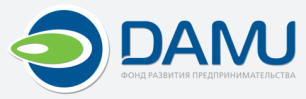 Секторлар
Туризм
Өңдеуші өнеркәсіп
Агроөнеркәсіптік кешен
Нарық:
Өзбекстан Республикасының шекара маңындағы қалаларының ішкі нарығы мен халқы
Жоғары индустриялық әлеует:
2022 жылдың 9 айында өңдеу өнеркәсібіндегі  өңірде жұмыс істеп тұрған 55 кәсіпорын 377,9 млрд теңгенің өнімін өндірді.
Нарық:
Өзбекстан Республикасының шекара маңындағы қалаларының ішкі нарығы мен халқы
Жоғары индустриялық әлеует:
Өңірдегі ауыл шаруашылығы дақылдарының егіс алқабы 859 906 гектарды құрады (ҚР-да 6-орын).
2022 жылдың 9 айында ауыл шаруашылығы секторы 408,4 млрд теңгенің өнімін өндірді. (ҚР-да 2-орын)
Нарық:
Өзбекстанның шекара маңындағы қалаларының ішкі нарығы мен халқы
Жоғары туристік әлеует:
2022 жылдың 9 айында өңірде жұмыс істеп тұрған 225 орналастыру орнына 196 136 келуші қызмет көрсетті.
Тұрмыс пен тамақтану, сондай-ақ өнер, ойын-сауық және демалыс қызметтерінен түскен табыс 32,5 млрд теңгені құрады.
Экономика секторларын дамыту үшін жағдайлар
Инвестициялар бағыттары
Заңды тұлғалардың орташа жобалары, ШФҚ шағын жобалары, үй. Шаруашылығының микро жобалары
Ірі инвестициялық жобалар
Заңды тұлғалардың орташа жобалары
Басқа өңірлерден және жақын шетелдерден туристер ағыны
Жергілікті нарыққа, басқа өңірлерге жеткізу, шетелге экспорттау
Жергілікті нарыққа, басқа өңірлерге жеткізу, шетелге экспорттау
Табыс көздері
22
3.2 Дамыту жөніндегі ұсыныстар
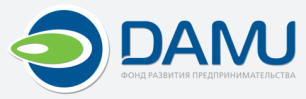 Агроөнеркәсіптік кешен, өңдеу өнеркәсібі және туризм
АӨК құрылымында мынадай секторлардың дамуын қамтамасыз ету қажет:
Мал шаруашылығы
Ет өңдеу (ет консервілерін, шұжық өнімдерін, жартылай фабрикаттарды өндіру)
Сүт өнімдерін өндіру

Өңдеуші өнеркәсіп құрылымында мынадай секторлардың дамуын қамтамасыз ету қажет:
Машина жасау (әр түрлі машиналар, технологиялық жабдықтар және олардың бөлшектерін өндіру)
ХТТ өндіру және қайта өңдеу
Құрылыс материалдарын өндіру

Туризм құрылымында бірінші кезекте Түркістан облысының қалалары мен көрші өңірлер арасында жылдам ТЖ қатынасын құру, сондай-ақ мынадай объектілердің дамуын қамтамасыз ету қажет:
Ұлттық қорықтар және табиғи саябақтар («Ақсу-Жабағылы», «Қаратау», «Сырдария-Түркістан», «Сайрам-Угам» және т.б.)
Кесенелер (Қожа Ахмет Яссауи, Арыстан Баб, Бәйдібек Ата және Домалақ Ана және т.б.)
Ежелгі Отырар және Сауран қалашықтары
«Сарыағаш» санаторий-шипажай емдеу орталығы
23
4. Мемлекеттік сектордың өңір экономикасын дамытуға қатысуы
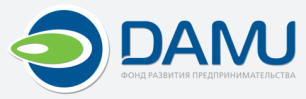 Түркістан обл. әкімдігі/ӘКК
«Даму» КДҚ» АҚ
«ҚДБ» АҚ
Жеңілдікті кредит беруге қаражат бөлу
Инфрақұрылымды дамыту (жолдар, ком.шар.)
Кәсіптік оқыту
Кәсіпорындарды тапсырыстармен қамтамасыз ету
Көтерме-бөлшек сауда орталықтары
Сыйақы мөлшерлемесін субсидиялау
Кредиттер бойынша кепілдік беру
ЕДБ және МҚҰ арқылы жеңілдікті кредиттер
Консультациялар
Инфрақұрылымдық жобаларды қаржыландыру
Қала құраушы кәсіпорындарды қолдау
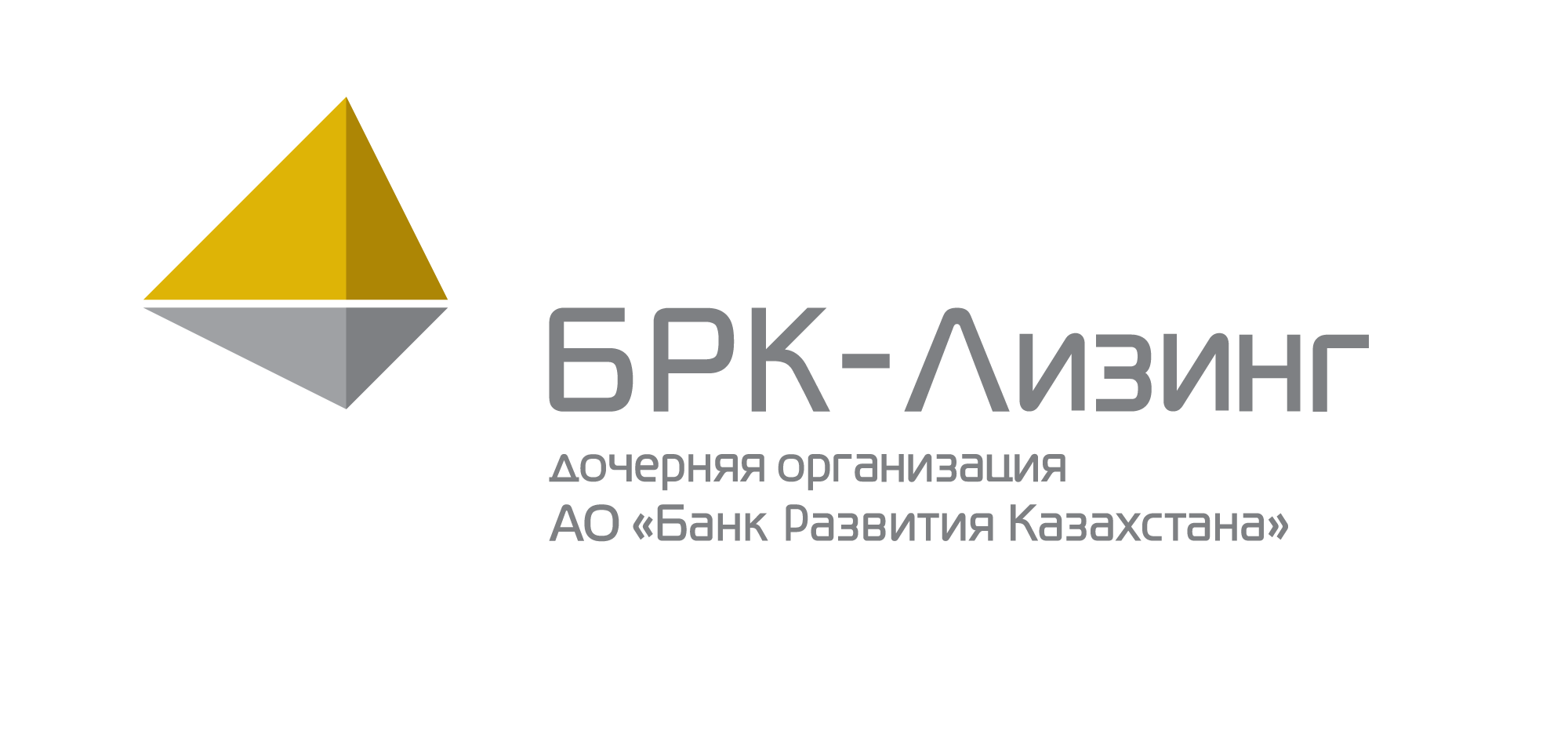 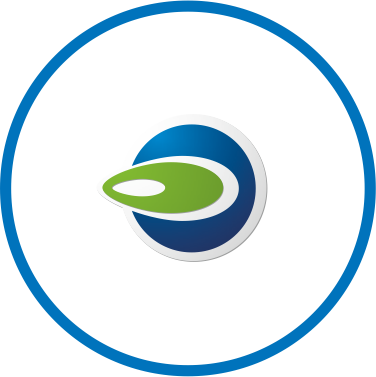 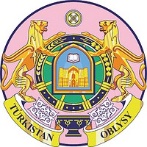 «KazakhExport» АҚ
«Qazaqstan Investment Corporation» АҚ
«Атамекен» ҰКП
Экспорттаушыларды сақтандыру
Экспорттаушыларға берілетін жеңілдікті қарыздар
Экспорттың мүмкіндігіне қатысты ШОКС-не консультация беру
ҚР экономикасының басым секторларындағы жобаларды қоса қаржыландыруға халықаралық институционалдық инвесторлар мен жергілікті инвесторларды тарту
Жұмыс істеп тұрған ШОКС өнімдерін экспорттау әдістерін оқыту
Кәсіпкерлік негіздеріне оқыту
Сервистік қолдау
ШОБ мүдделерін заңнамалық деңгейде қолдау
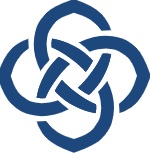 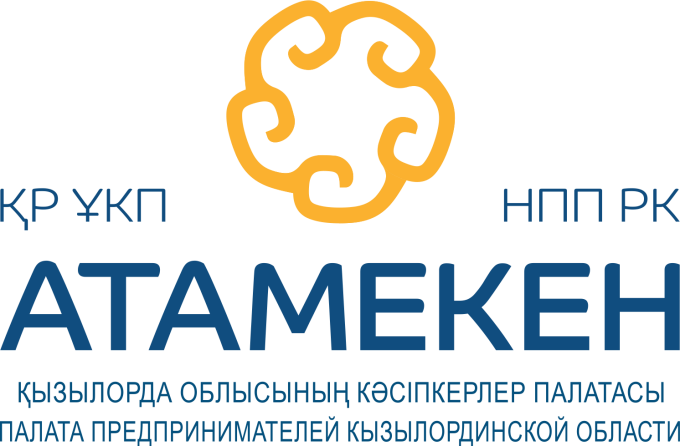 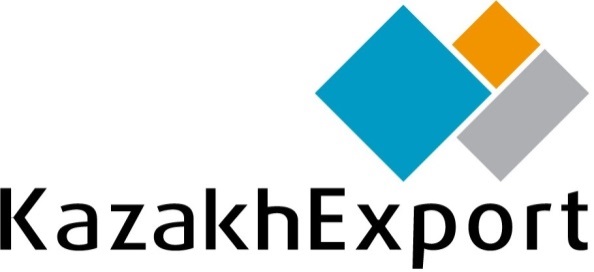 24
Ақпарат көздеріне сілтемелер
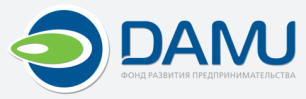 ҚР ҚМ Мемлекеттік кірістер комитеті (http://kgd.gov.kz/ru/exp_trade_files)
ҚР ҰЭМ Статистика комитеті (https://stat.gov.kz/)
Өзбекстан Республикасының Статистика жөніндегі мемлекеттік комитеті (https://stat.uz/ru/ofitsialnaya-statistika/merchandise-trade)
Түркістан облысының стратегия және экономикалық даму басқармасы (https://www.gov.kz/memleket/entities/turkestan-ekonomika/documents/details/387510?lang=ru)
25
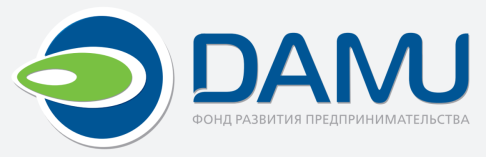 Талдауды «Даму» қорының Стратегиялық талдау және корпоративтік даму департаменті дайындады
Департаменттің жетекшісі - Сәрсекеев Фархат Қайнарұлы (ішкі 1002) (Басқарма Төрайымының орынбасары)
Департамент директоры - Нұрсейітова Айгүл Мұратбекқызы (ішкі 1701)
Бас менеджер - Қапсеметов Данияр Дәуленұлы (ішкі.1705)
2023 жыл
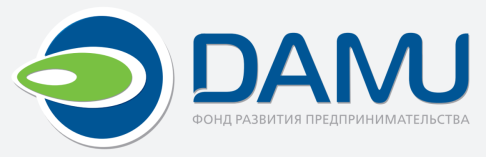 Назарларыңызға алғысымызды білдіреміз!
Бас кеңсе: 050004, Алматы қаласы, Гоголь көшесі, 111
Тел.: 8 (727) 244-55-66, 244-55-77
Call-орталық: 1408
Факс: 8 (727) 278 07 76
E-mail: info@fund.kz
Қордың сайты: http://www.damu.kz
Бизнес-портал: http://business.gov.kz
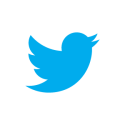 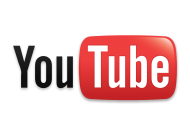 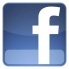 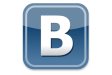